6210 Luther Road
BoCC June 28, 2022
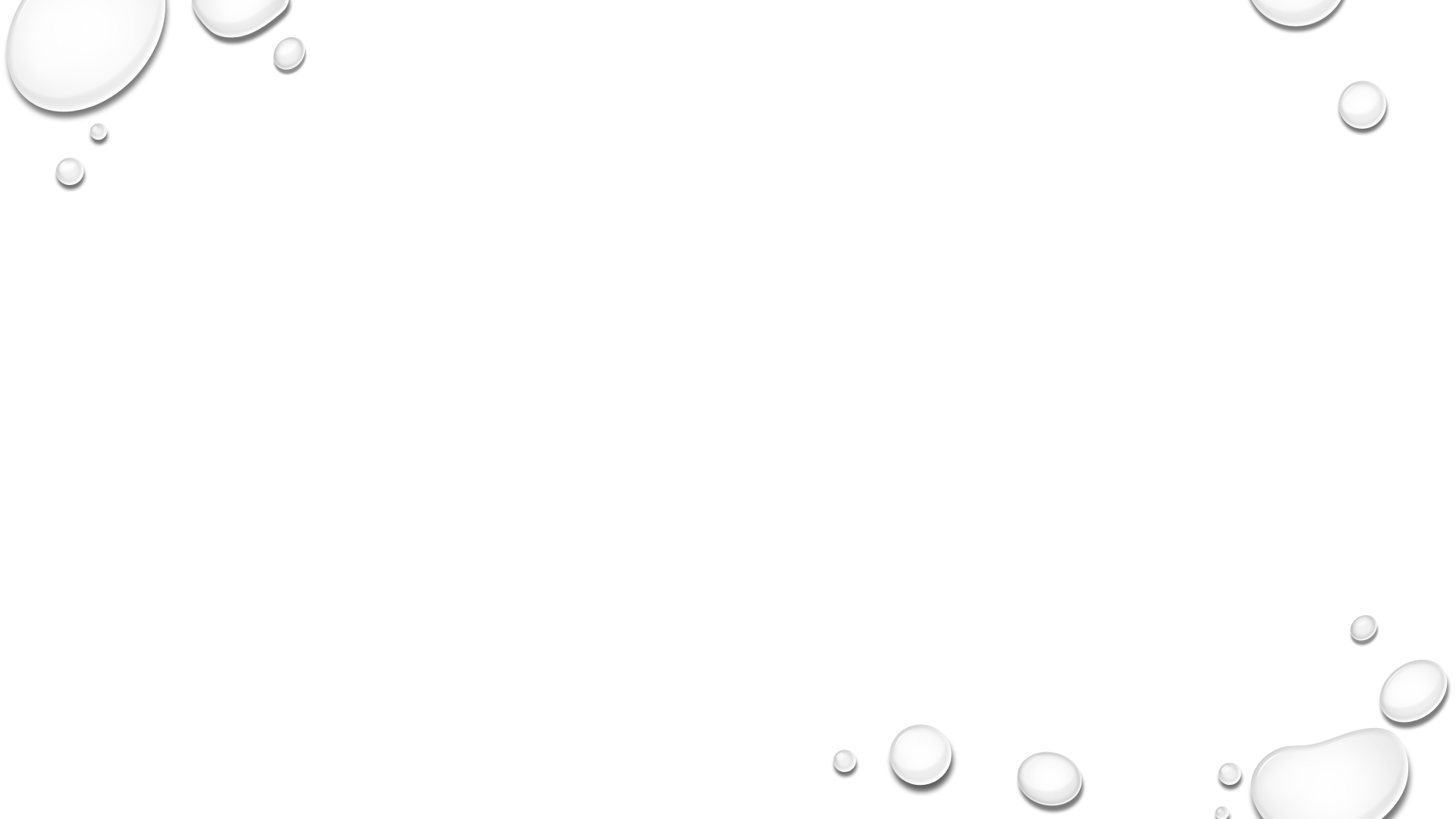 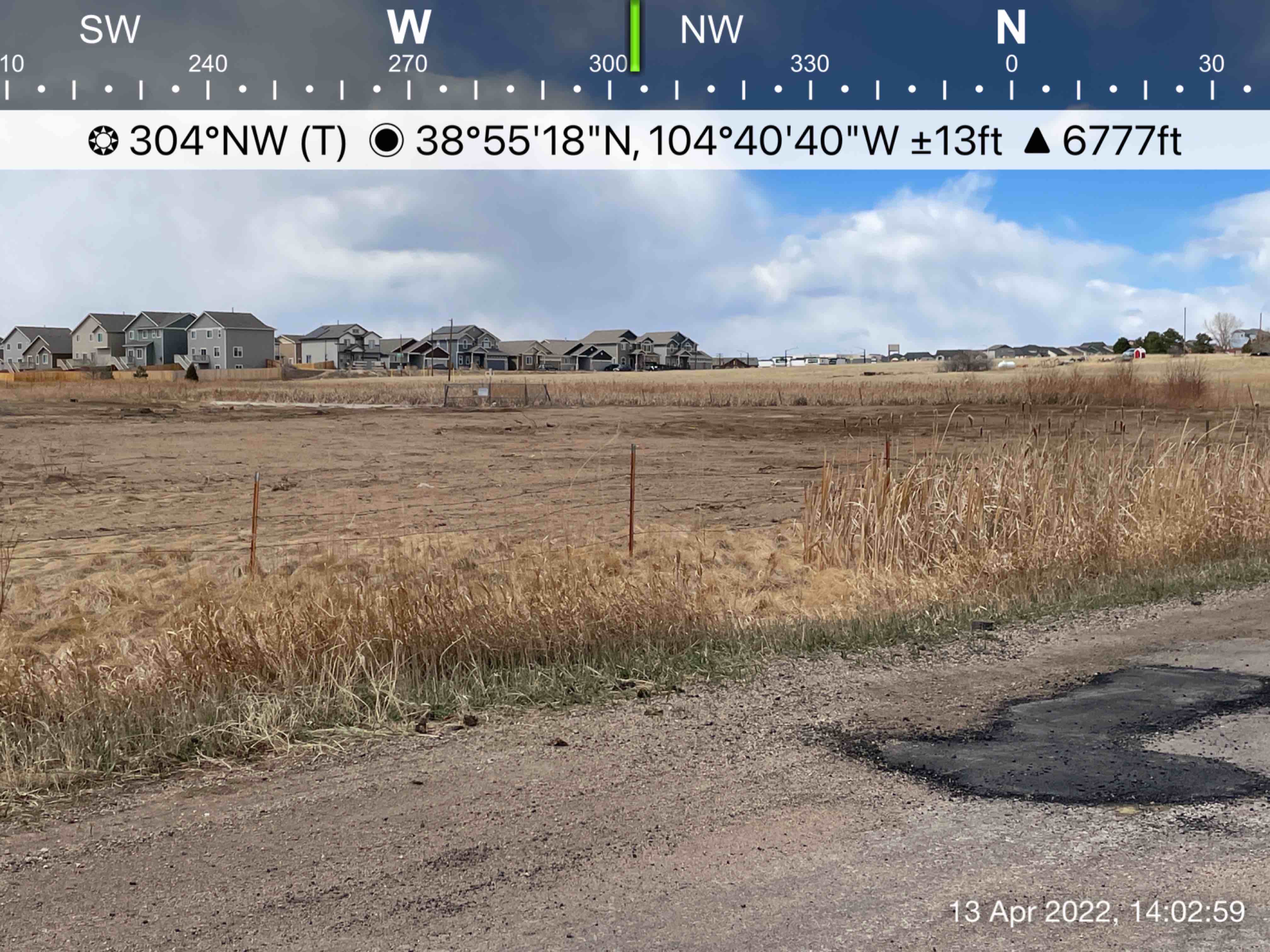 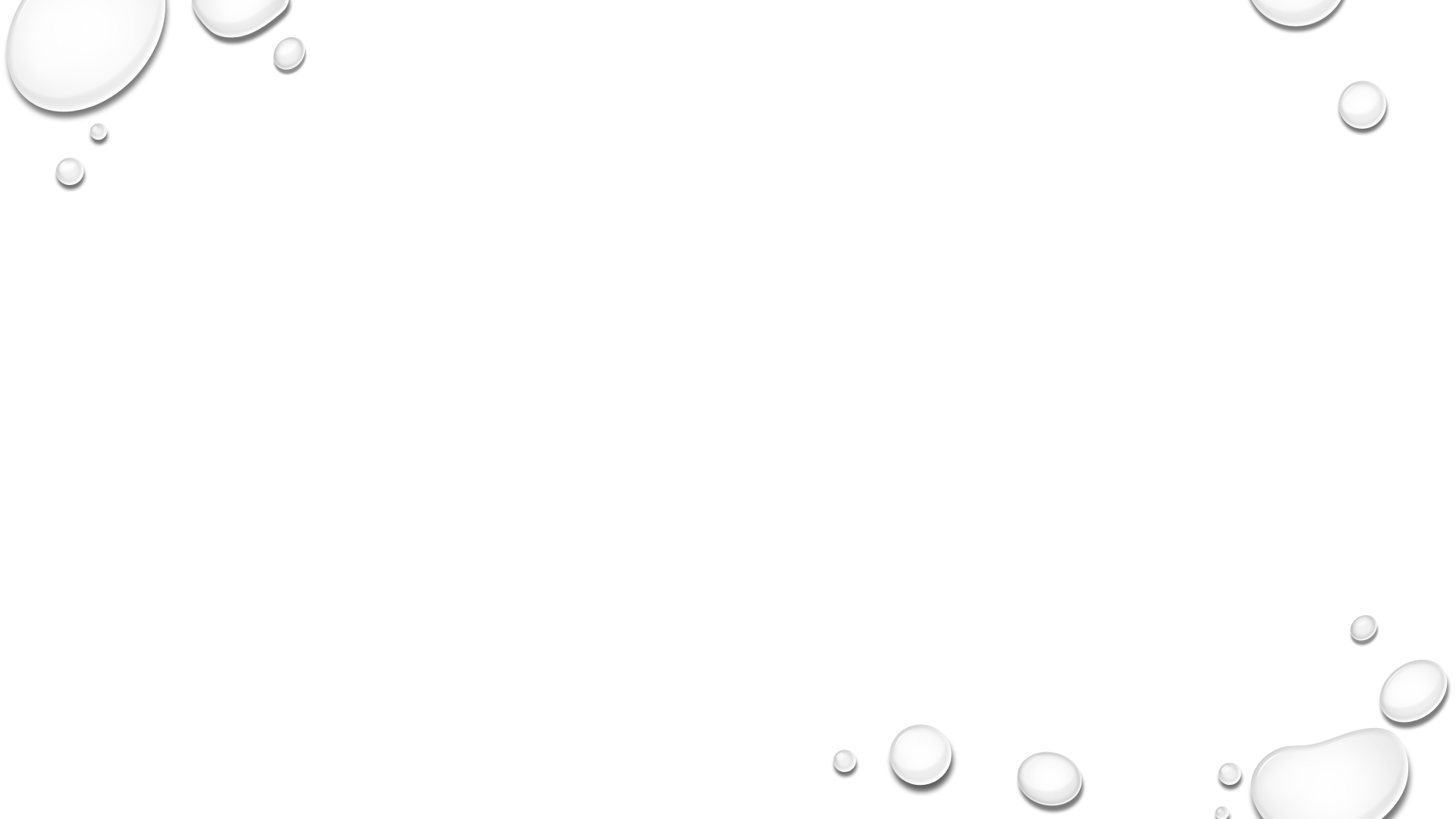 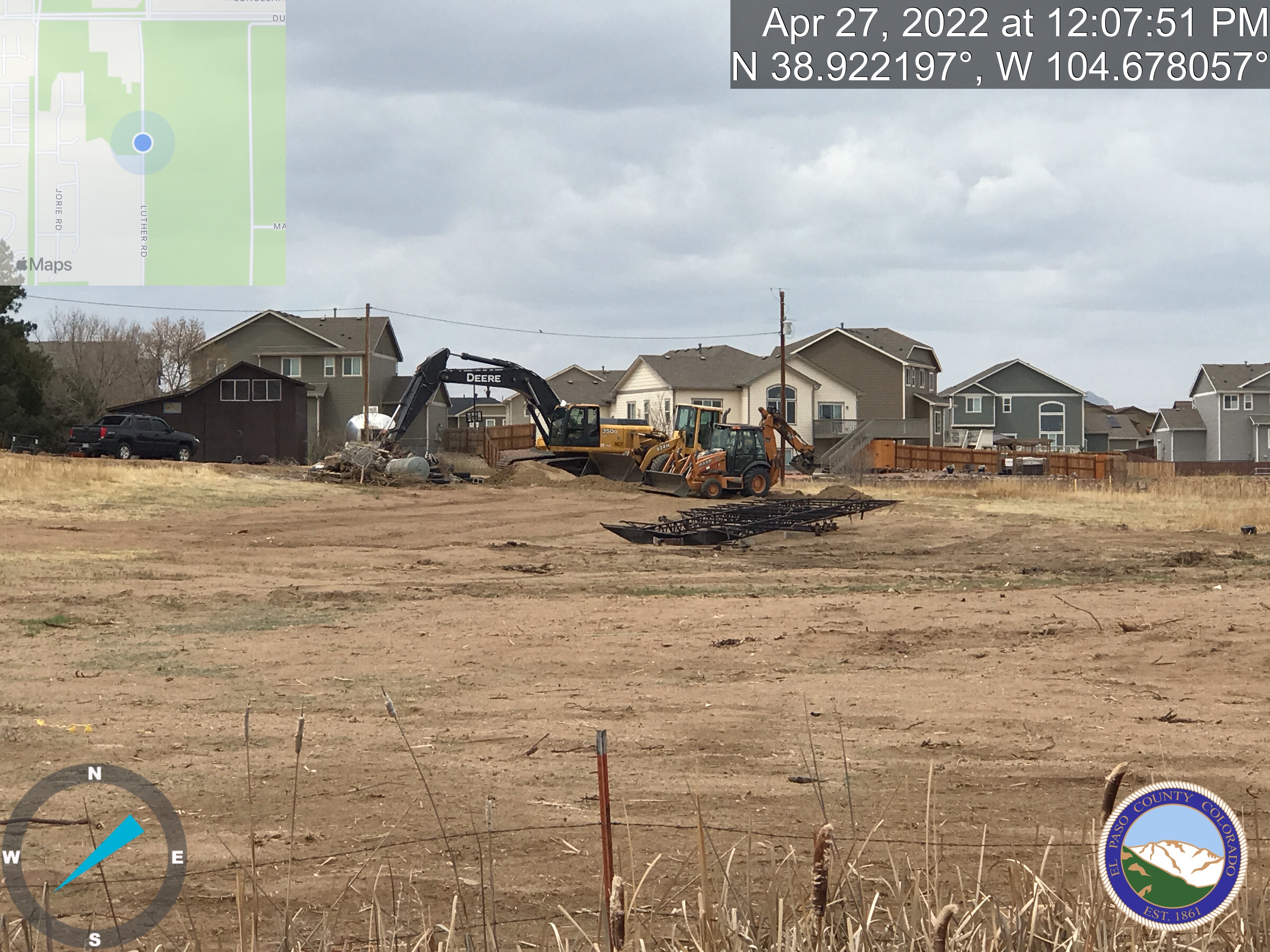 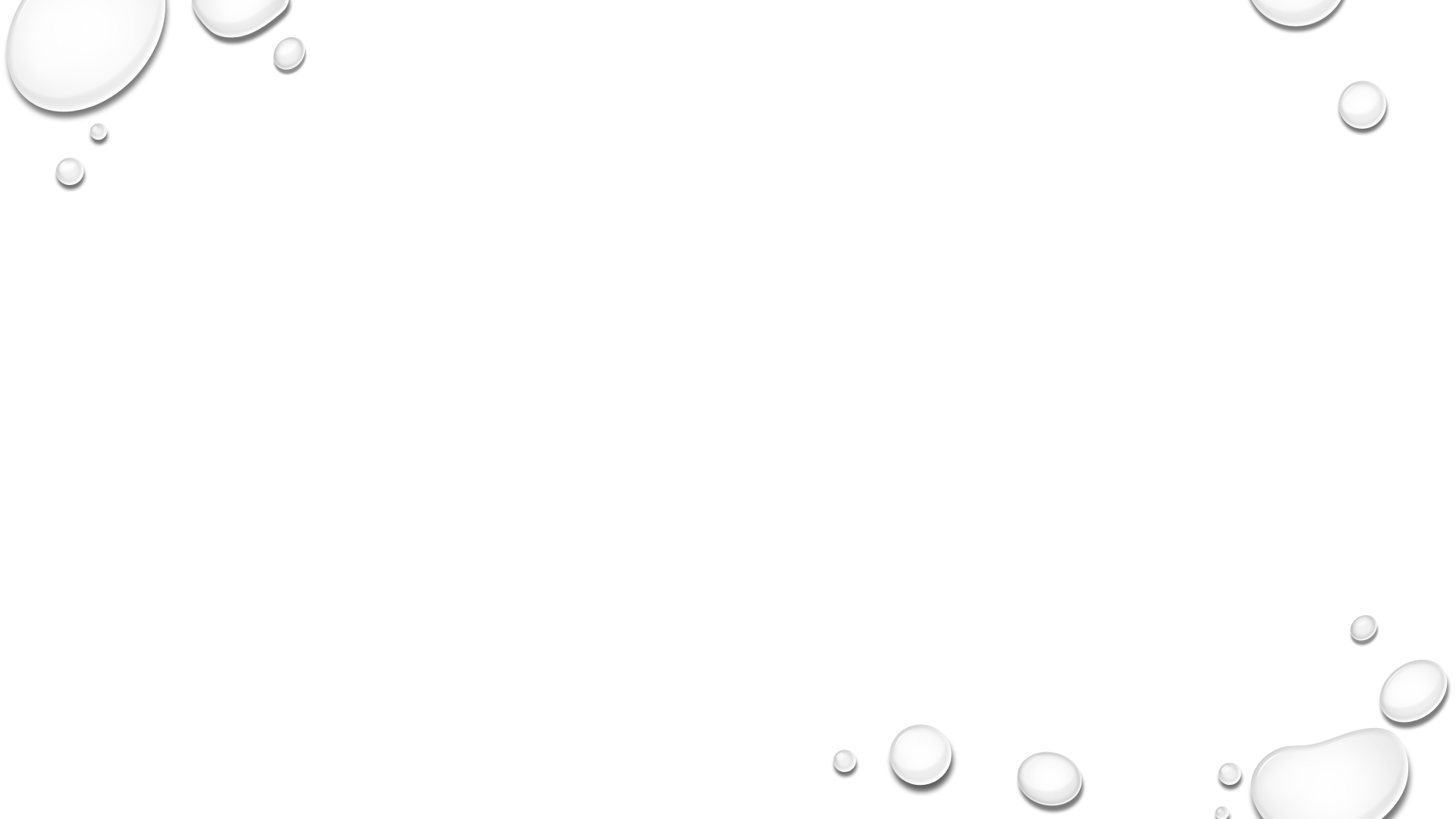 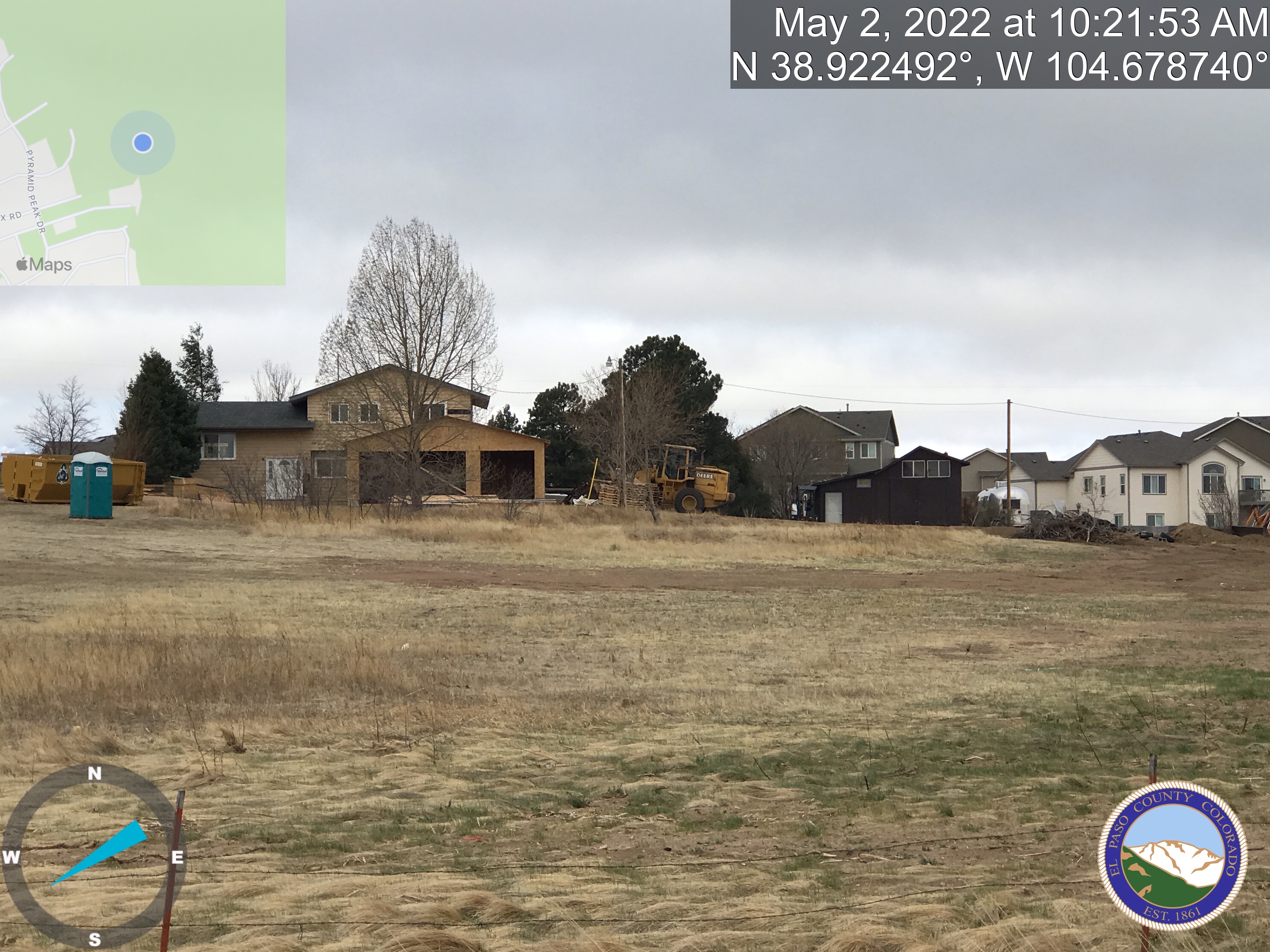 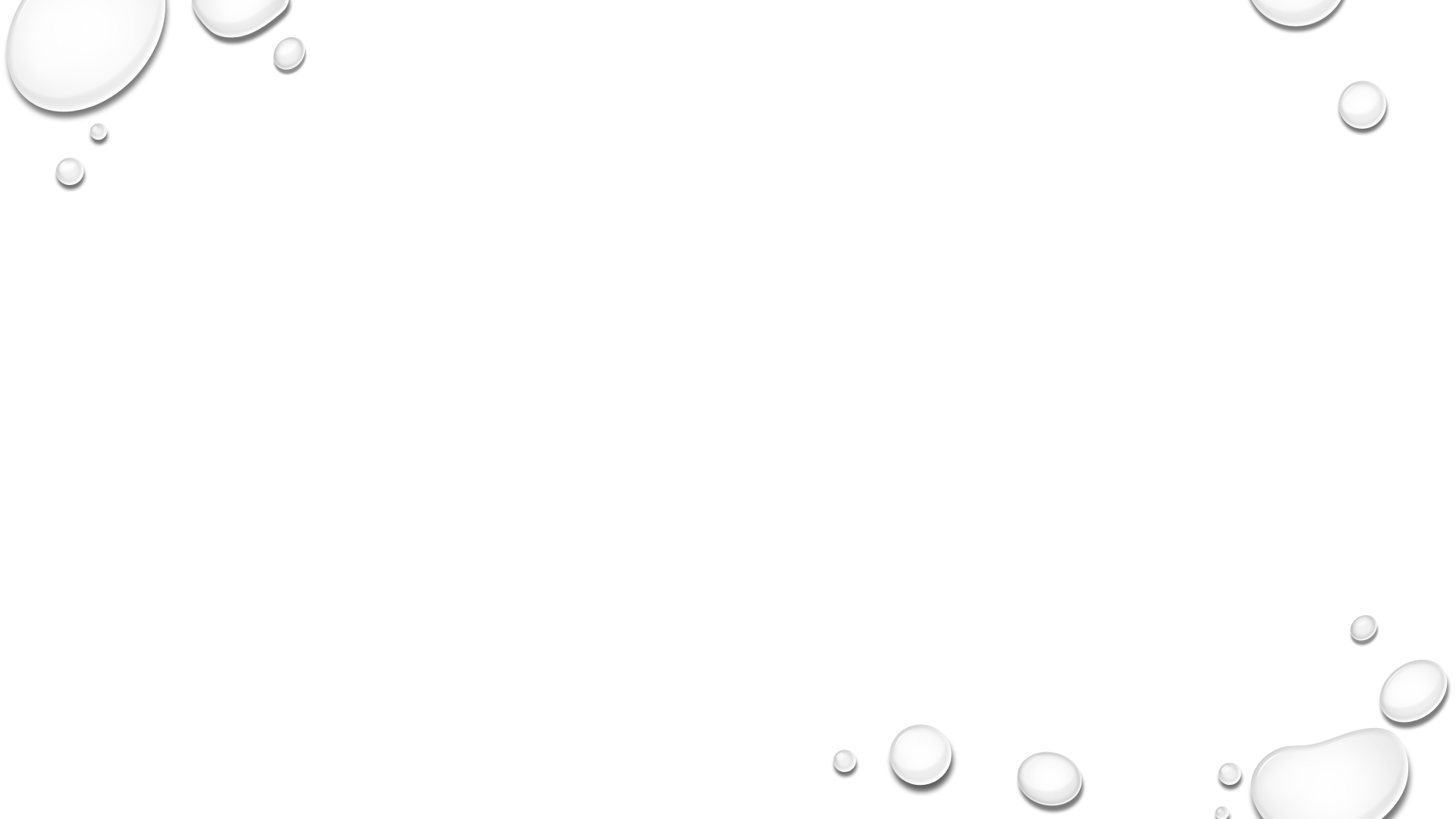 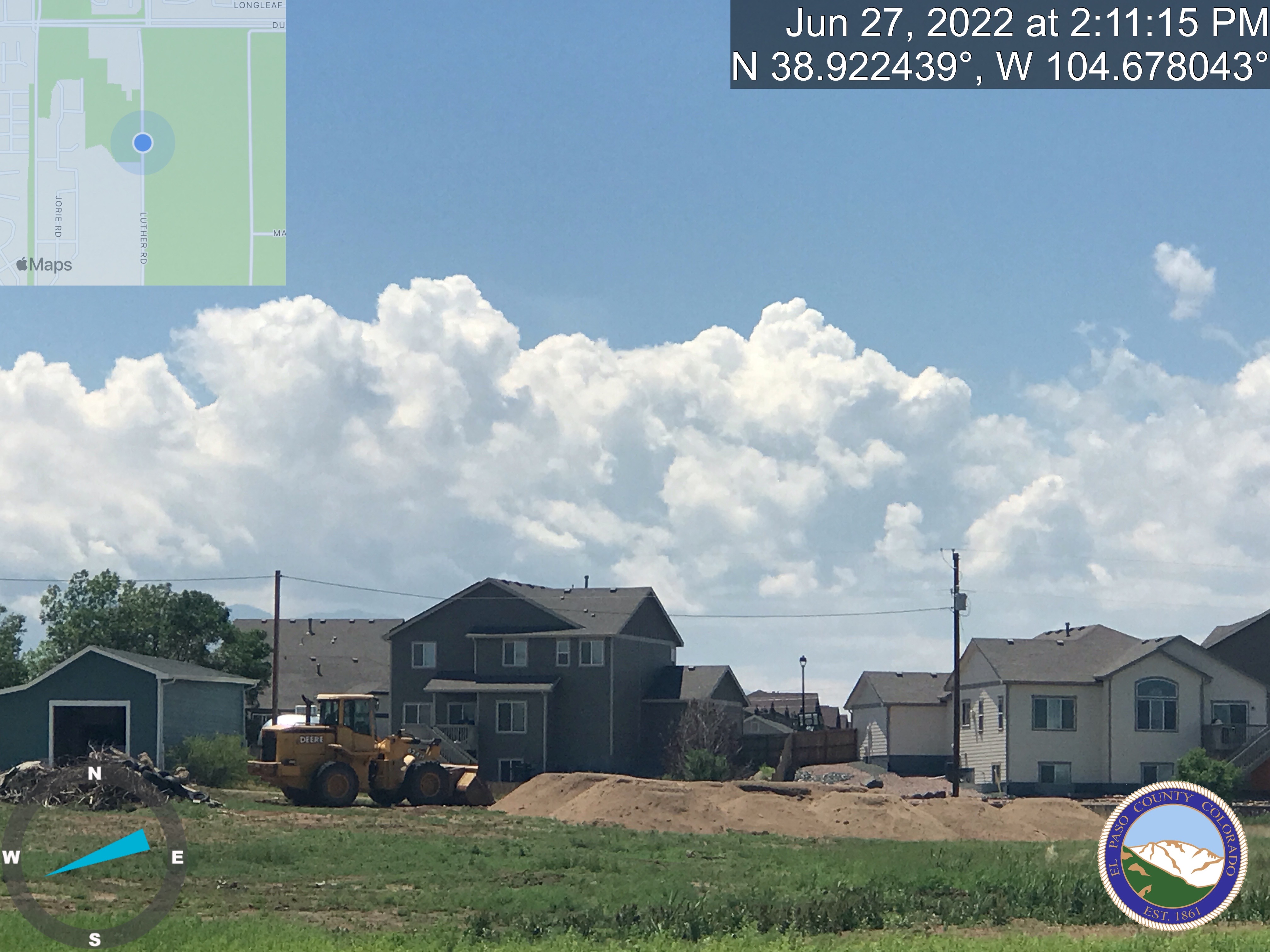